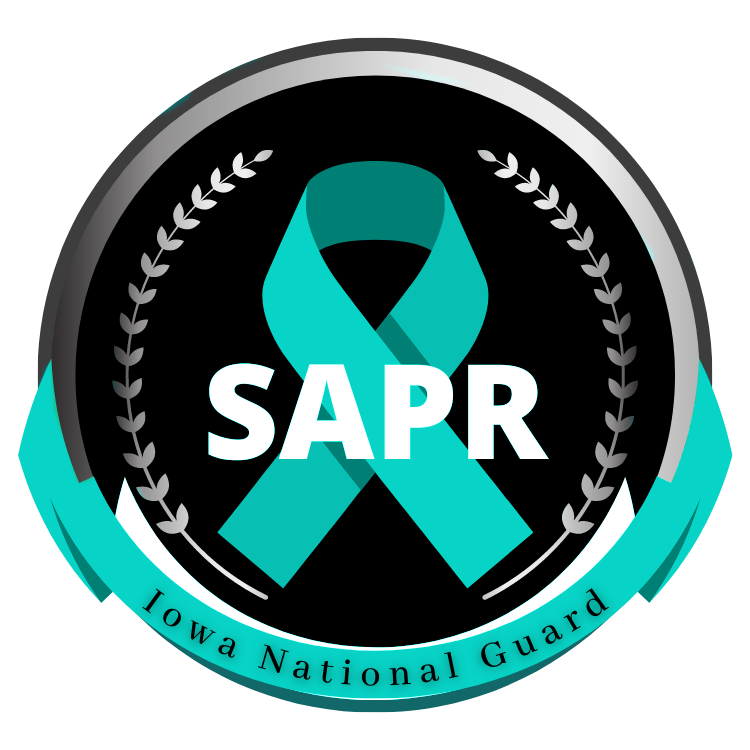 [Speaker Notes: -State SAPR Officer
-State Victim Advocate Coordinator
-SARCs at Brigade and Wing commands
-Three geographical victim advocates]